УПРАВЛЕНИЕ МОТИВАЦИЕЙперсонала организации семинар - погружение
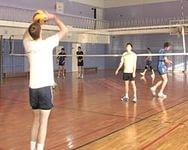 Элиетта Павловна Бурнашева, к.п.н., профессор
кафедры ПТО ШГПУ
Структура потребностей человека определяется его местом в социальной среде или ранее приобретенным опытом: между людьми существует множество различий в отношении тех потребностей, которые для них важны.

Есть множество путей и способов удовлетворения потребностей конкретного типа: конкретный способ, которым человек может удовлетворить свою конкретную потребность, определяется им, исходя из его жизненного опыта.
Внутреннее вознаграждение
Дает сама работа

Чувство достижения результата, содержательности и значимости выполняемой работы, самоуважения;

Дружба и общение, возникающее в процессе работы
Внешнее вознаграждение
Дает нам организация
Зарплата
Продвижение по службе
Статус служебный
Похвала и признание
Мотивация – внутренний процесс
Стимулирование – внешний процесс
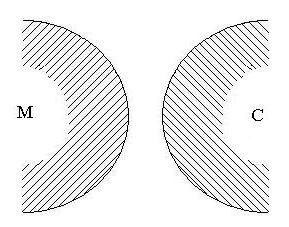 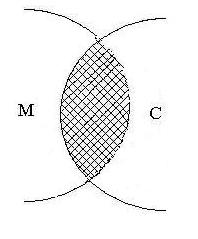 Мотивация – процесс побуждения к чему-либо за счет использования стимулов
Стимул основан на неудовлетворенной потребности 
Мотиватор – нереализованная до конца потребность, которую человек стремится реализовать

МОТИВАЦИЯ К ДОСТИЖЕНИЮ ЦЕЛИ
   Значимость результата или его последствий
   Наличие ресурсов/ понимание достижимости  
   Наличие внешних и/или внутренних стимулов  
   Соотносимость значимости затрат с результатом
ПИРАМИДА а.мАСЛОУ
ТЕОРИЯ Ф.ГЕРЦБЕРГА
ТЕОРИЯ Д.мАККЛЕЛАНДА
КОМПЛЕКСНАЯ МОДЕЛЬ СОЗДАНИЯ МОТИВАЦИИ Портера - лоулера
Поблагодарите человека за его нелегкий труд,
помните о том, как вам когда – то было тяжело…